Муниципальное бюджетное образовательное учреждение для детей, нуждающихся в психолого-педагогической, медико-социальной помощи «Центр диагностики и консультирования»
Технология индивидуальных занятий с подростками
Разработала педагог-психолог 
			         Шумикова Т.Е.





г. Майкоп 
    2016
Технология работы с подростками группы риска
Рефлексивный
совместные с подростком обсуждения успехов и неудач предыдущей деятельности, констатация факта разрешимости или неразрешимости проблемы для ее переформулирования, совместное осмысление нового опыта жизнедеятельности.
Цель: создать условия для формирования позитивного образа через самосознание и саморегуляцию.
Задачи:
Создать условия для самовыражения подростков,
Развить способность понимать и передавать информацию через развитие устной и письменной речи,
Создать условия для успешной деятельности, как главного мотива к обучению,
Создать условия для самораскрытия и понимания другого
Сформировать способность к саморегуляции через самосознание
Развить коммуникативные способности.
Условия проведения: 
Индивидуальное занятие 1 раз в неделю продолжительностью 40-50минут.
Провести не менее 5 занятий, в зависимости от успешности подростка.
Технология работы с подростками группы риска
Занятие №1 «Таблица претензий»
Беседа о различных эмоциях (к каким проблемам в поведении может привести отсутствие контроля над эмоциями)

Заполнение «таблицы претензий»
Ответы на вопросы по преодолению негативных чувств.
Выполнение «техники прощения»
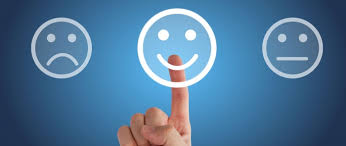 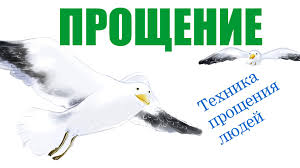 Занятие №2 «Моделирование»
В образе известного человека (спортсмена, артиста и т.д.) сделать рекламу ненужному товару.
Обсуждение черт личности, которые  привели к выбору этого человека.
В роли этого человека разрешить сложную  жизненную ситуацию.
Выбор отрицательного героя. Три характеристики, за что его можно уважать, ценить, хотеть с ним общаться.
Разбор (моделирование) жизненных ситуаций с позиций Эркюля Пуаро (чистый разум); А.Шварценеггера (голые мускулы), Карлсона (полная зависимость и несамостоятельность).
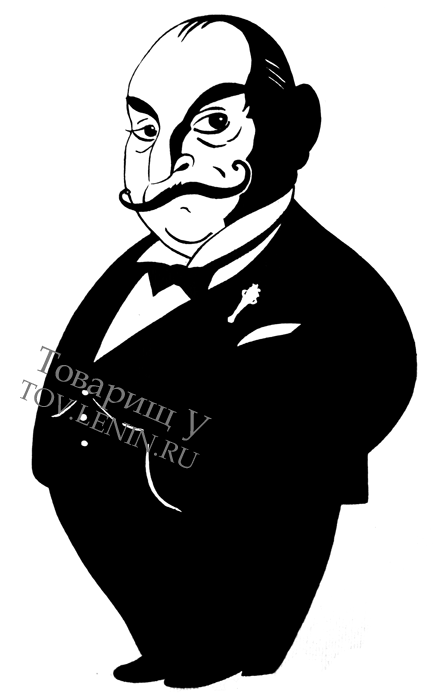 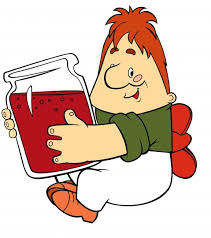 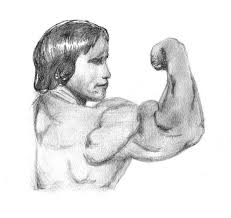 Занятие № 3 «Контракт с  самим собой»
Выписать в столбик на листке бумаги 10-12 позитивных  качеств человека. Обсудить их полезность и желательность.
Напротив каждого положительного  качества на противоположной стороне листа в столбик записать противоположные  отрицательные качества личности.
Используя получившиеся отрицательные характеристики нарисовать в середине листа Существо, обладающее всеми этими качествами и дать ему название.
Провести знакомство с Существом, узнать его позитивное намерение.
Примириться  с Существом, составить контракт о сосуществовании.
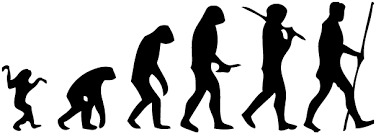 Занятие №4 «Целеполагание»
Произвести постановку желательной цели в жизни.
Проверить ее желательность, достижимость, экологичность.
Работа с метафорой состояния на каждом уровне.
Интеграция логических уровней.
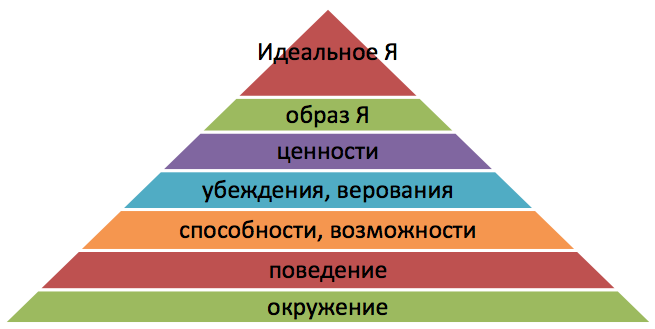 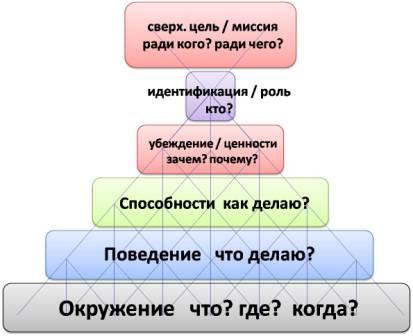 Занятие №5  «Убеждения»
Осознание ограничивающих убеждений в 
Самооценке
Возможностях
Окружении 
Упражнение «Вирус сомнений»
Техника «Маски»
Техника «Музей старых убеждений»
Подбор поддерживающих убеждений.
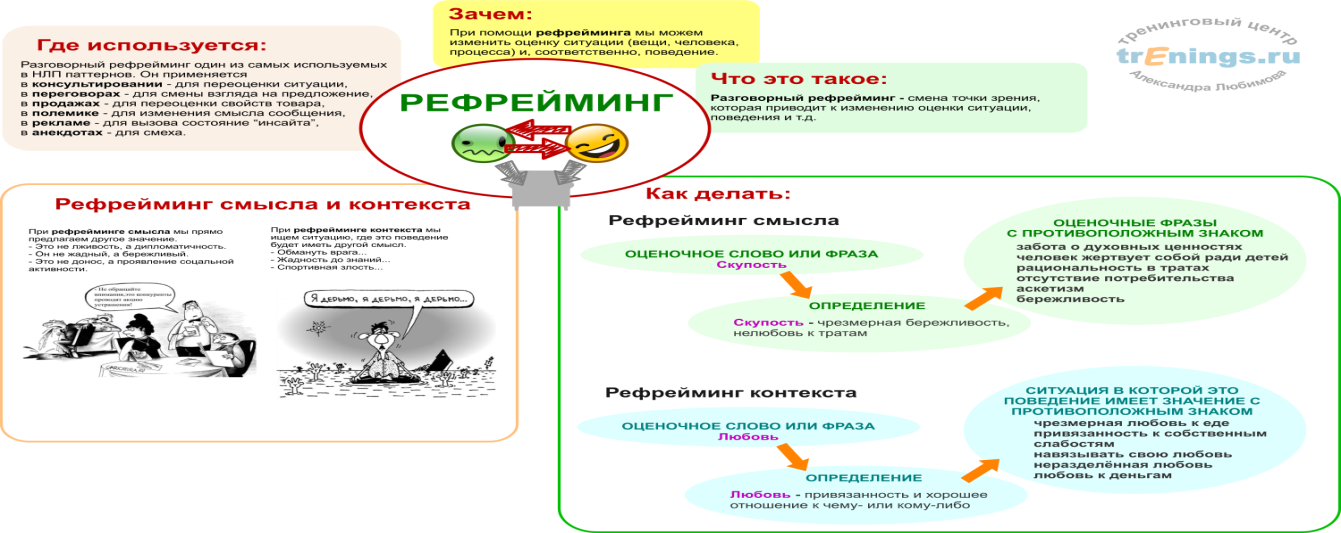